LHC Status Mon Morning 16-April
 Bernhard Holzer, Mike Lamont
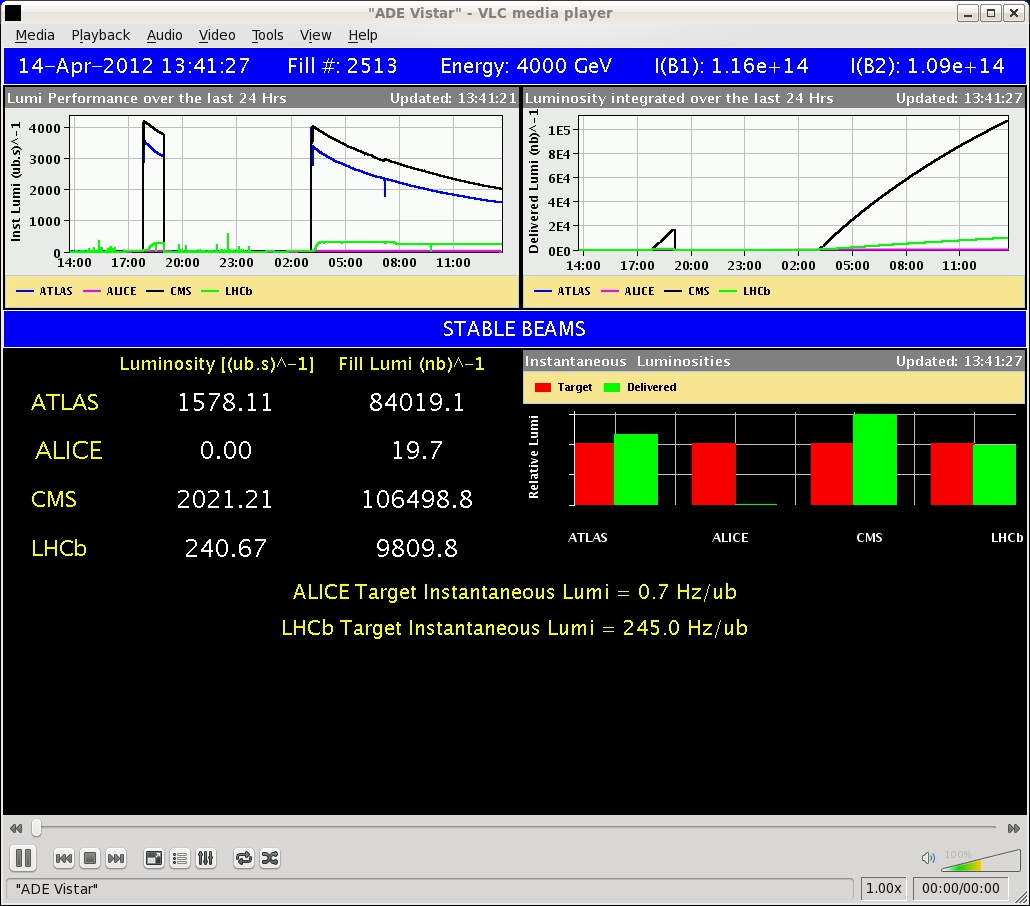 Saturday Morning:
08:00h Stable beams

13:40h Scheduled Dump at 
	50% init. Luminosity

15:00h new injection for physics
	Np = 1.3*1011  

Ramp done without chirp, 
β*=2m in IP1/5 passed without BLM warnings!!

very smooth procedures !!
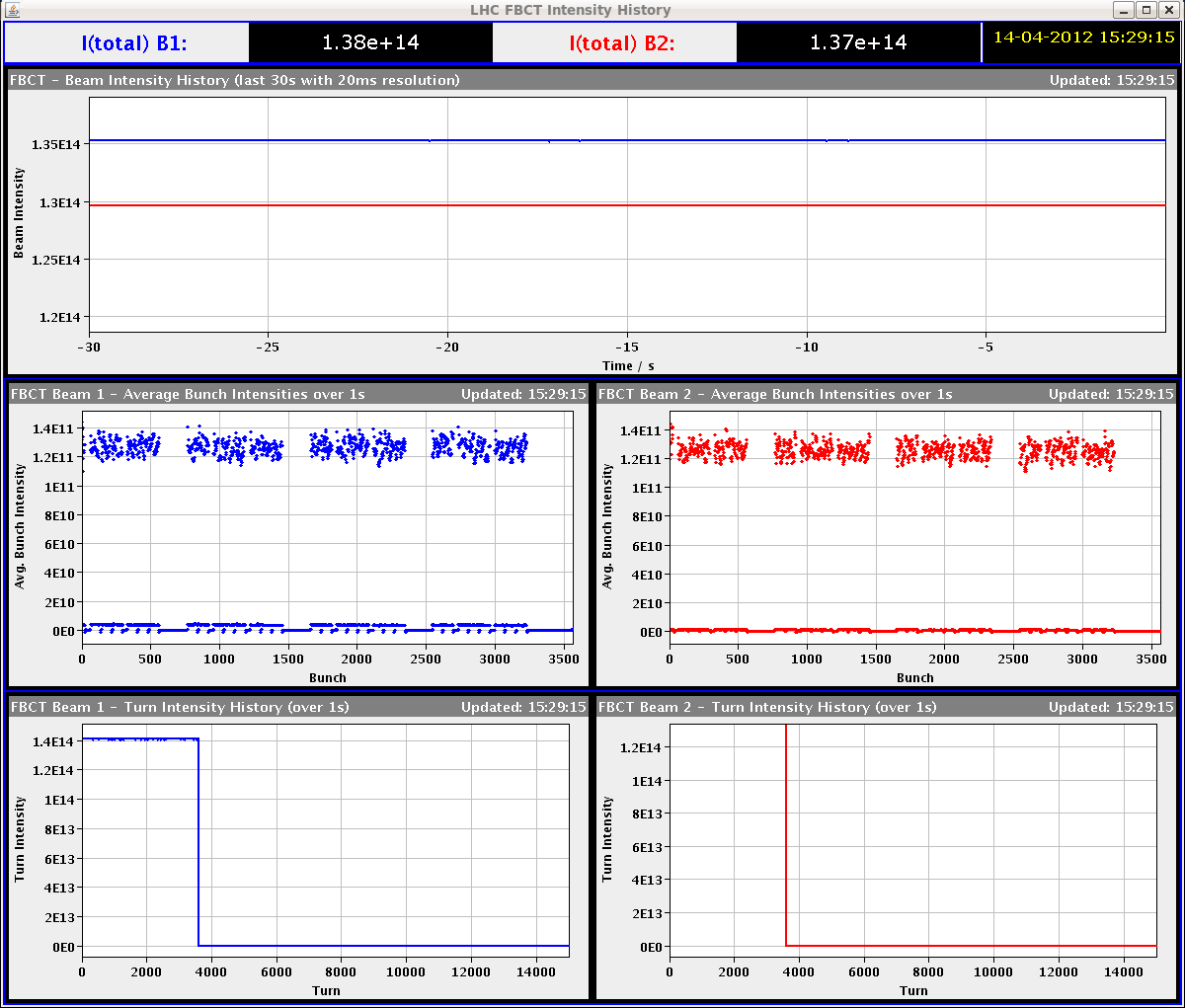 Sat Late
16:14h Luminosity
	again: smooth, no problem
	Losses during collisions beam process up to 36% max and for very short time!
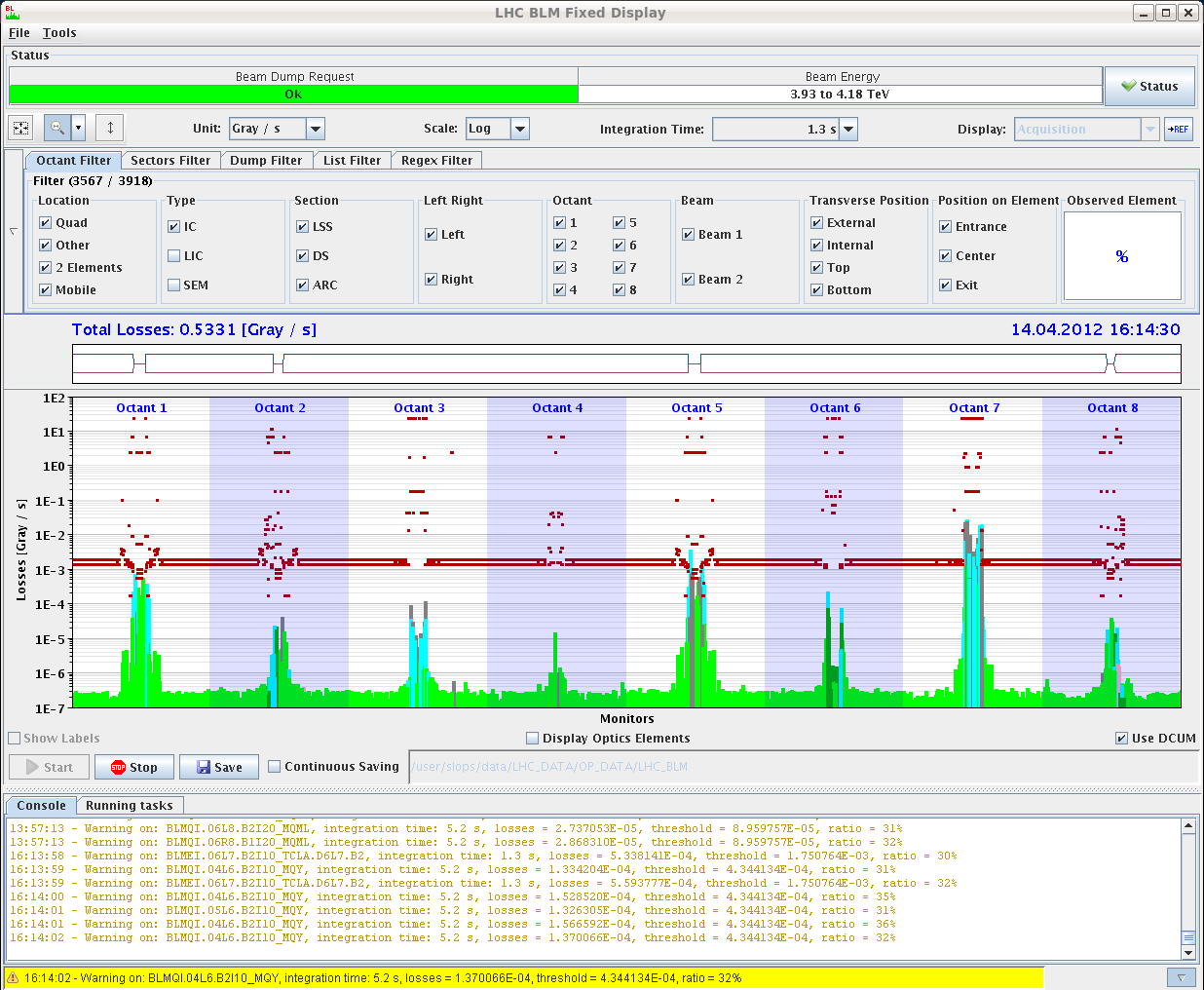 36%
Sat Late
16:17 Lumi Optimisation
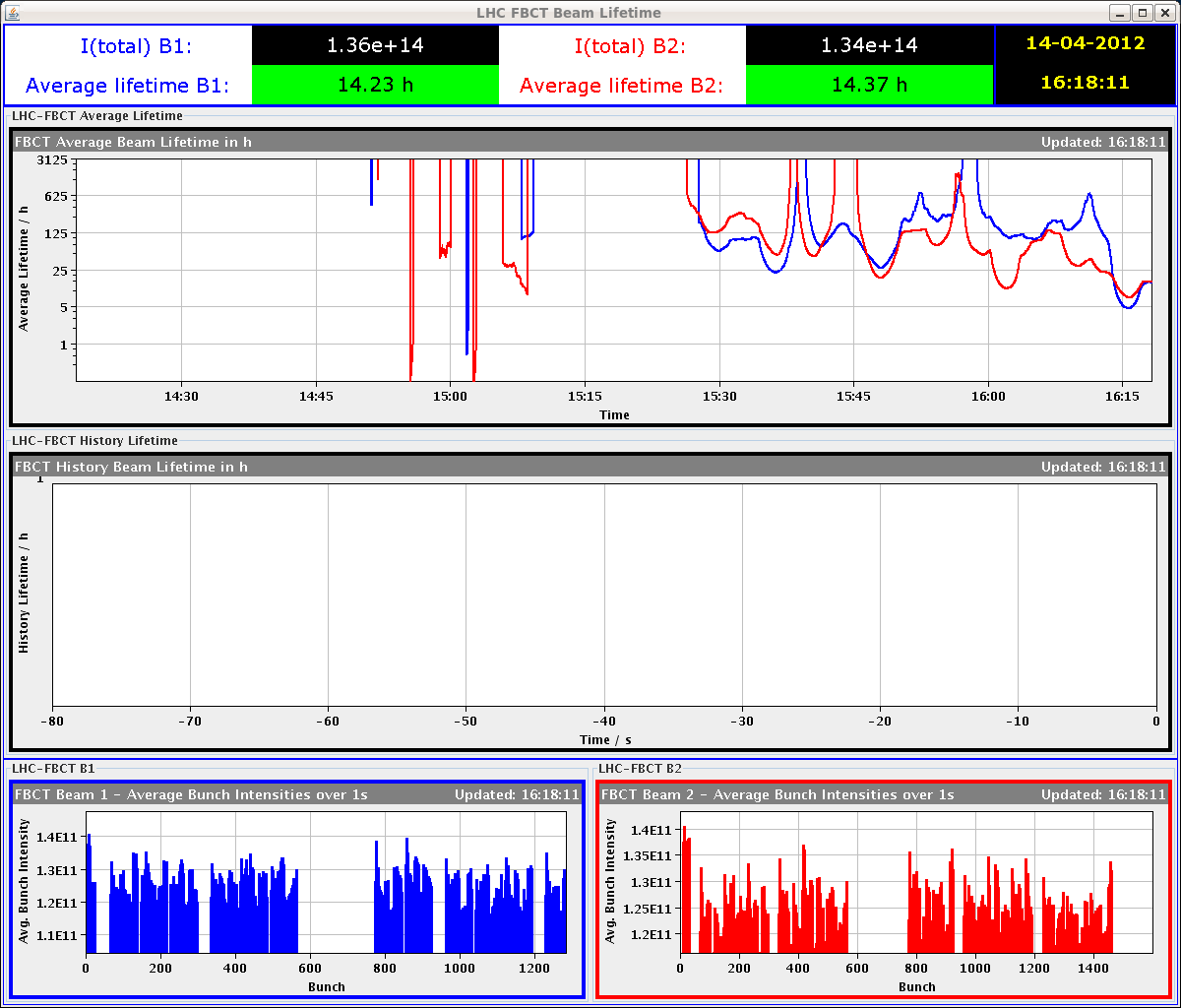 lifetime ... during squeeze   /   ... during adjust
some issues:
RQS.L7B2 lost the QPS OK (board to be changed). 

RB.56 lost the QPS OK
4/15/12
LMC - beta* 1 m
3
Sat Night
01:15h stable beams & scheduled dump
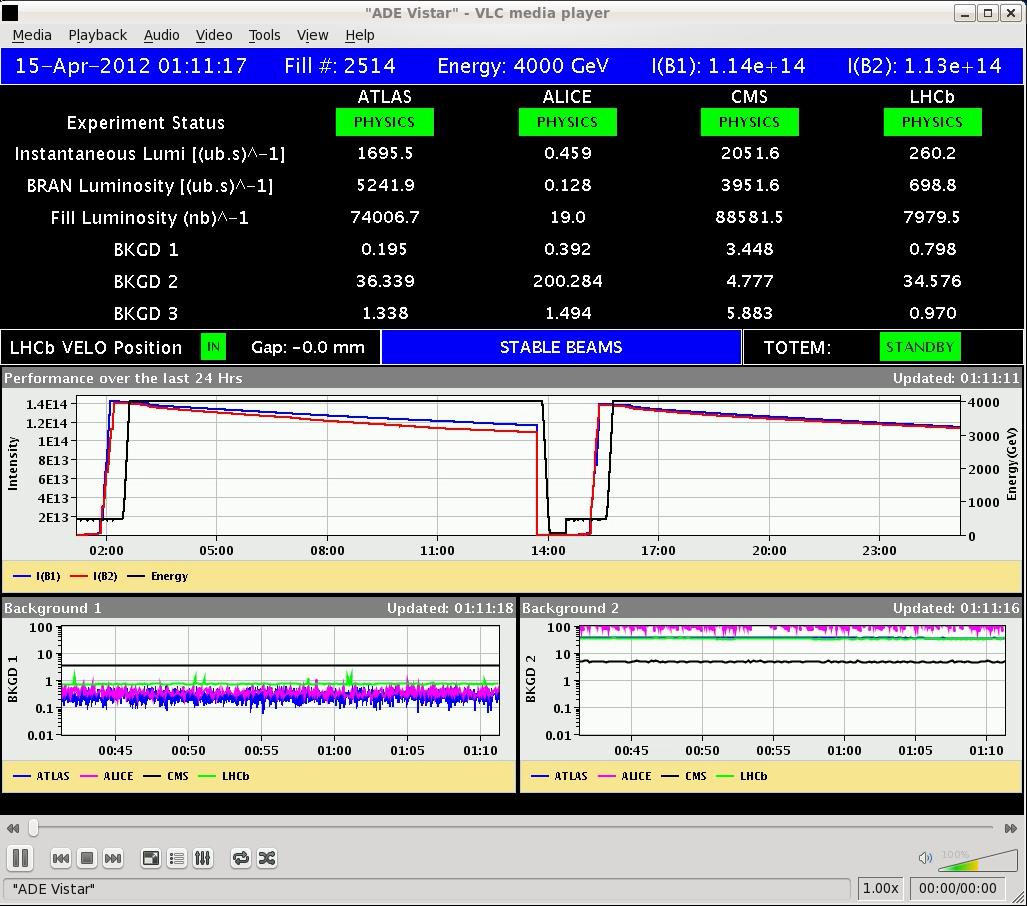 4
Sat Night
some issues: TDI.B2 didn't move to PARKING
	          ROF.A81B2 tripped (EE switch)

03:46h injection

... lovely ... in the beginning




BUT:  	
04:47h beam dump during injection
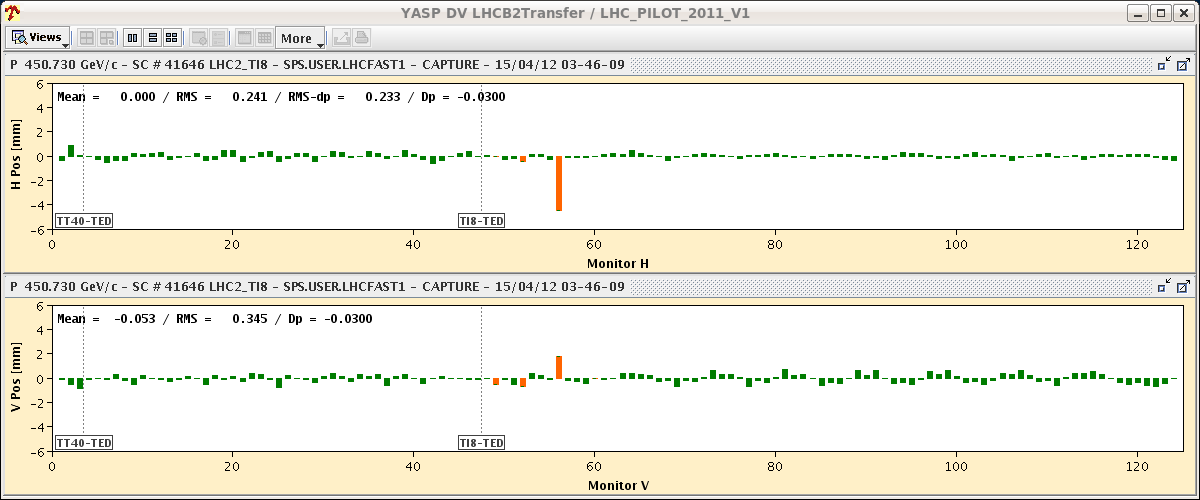 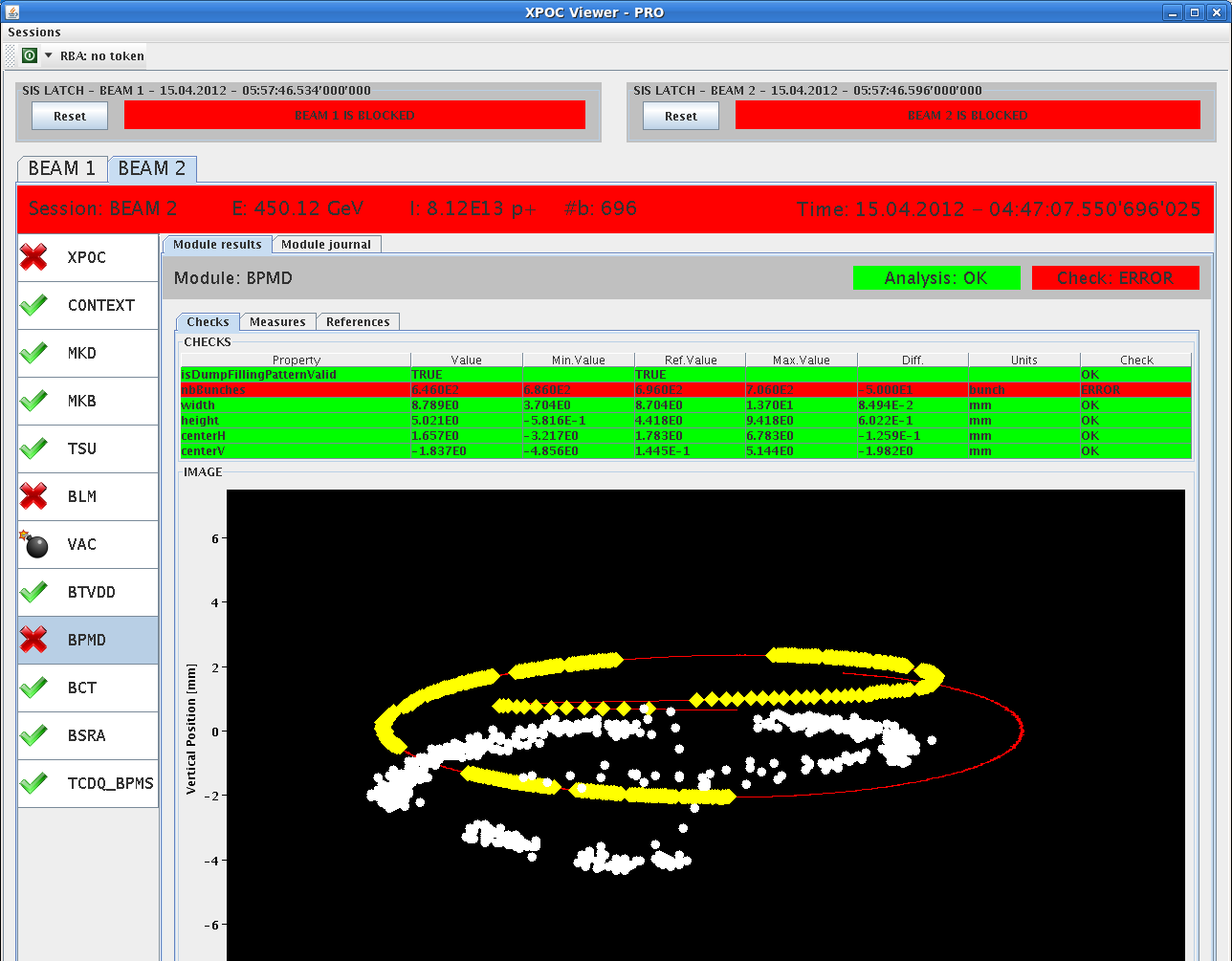 Sat Night
04:47h    Pulse length of Injection Kicker MKID Beam2 is too short
	
	







Laurent Ducimetiere / Mike Barne   break down of kicker field 

last event, same kicker: 6 days ago (Easter Monday)
extended soft start performed,
experts checked situation (Kicker, Vacuum, Cryo, Magnets)
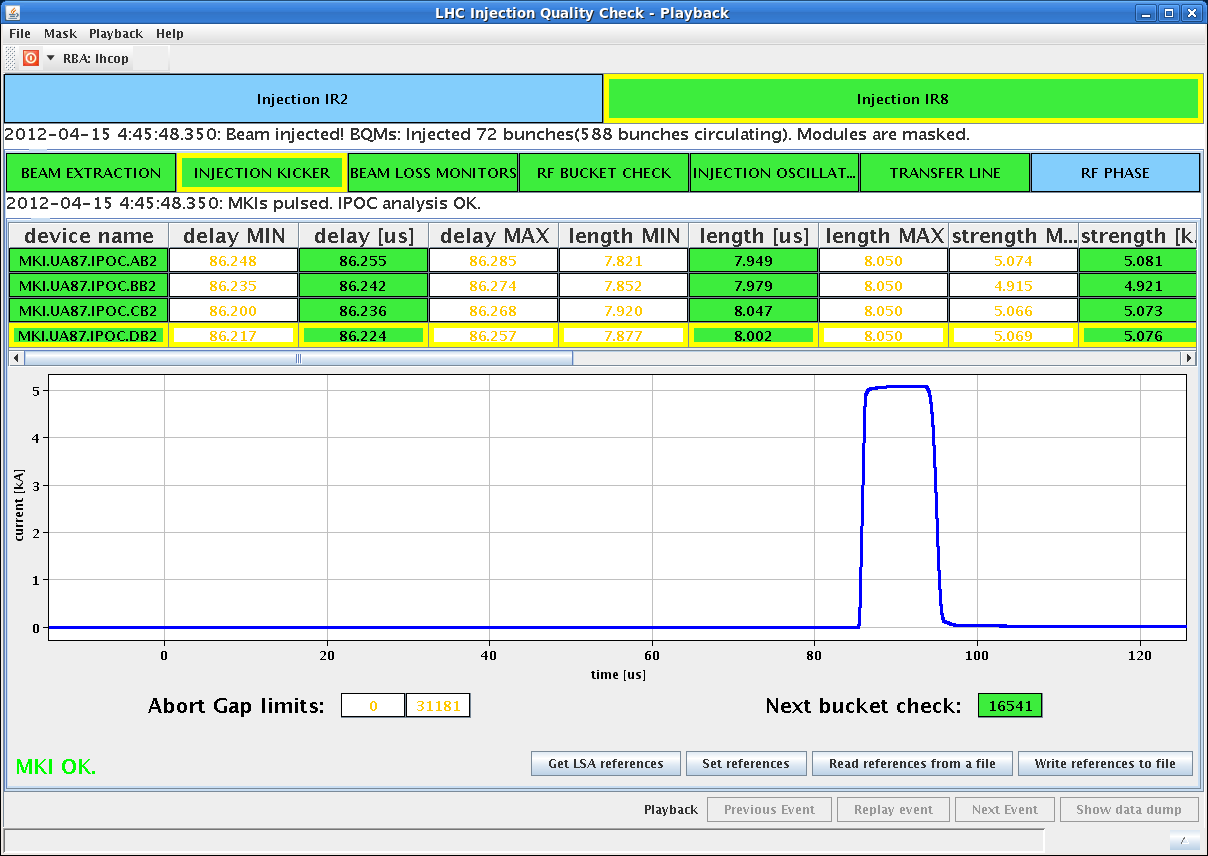 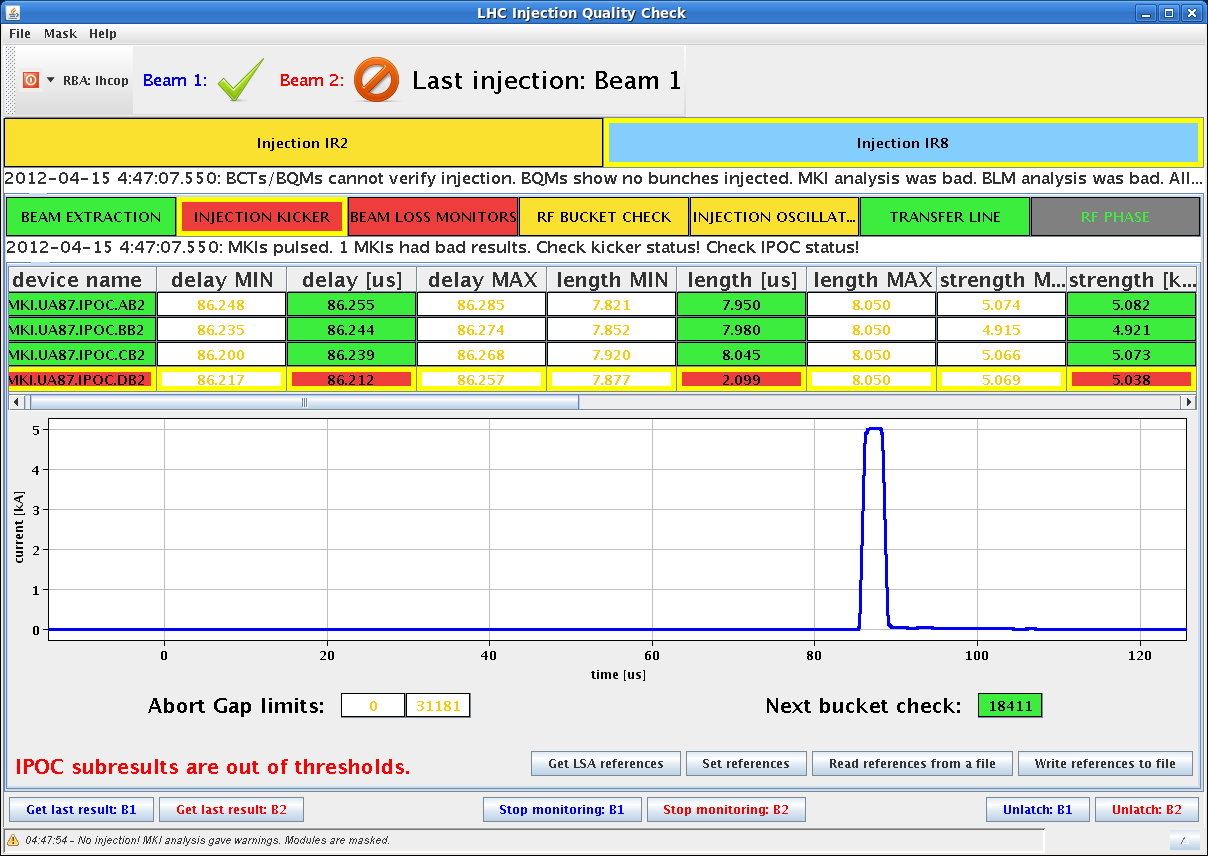 Sat Night
losses during injection
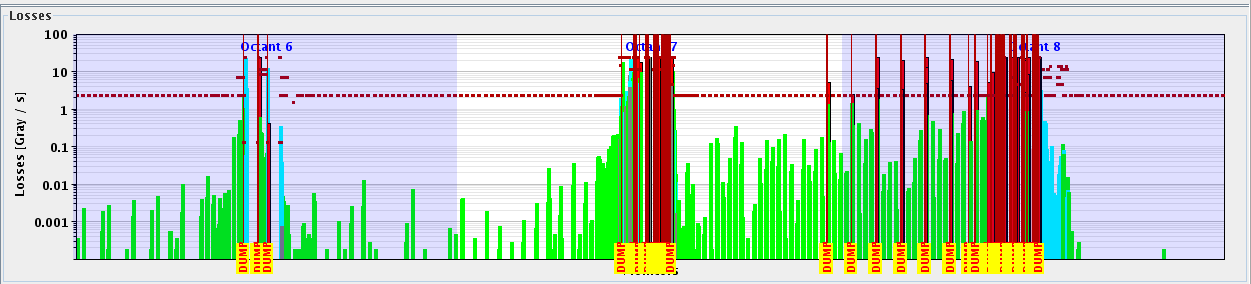 dump threshold
Sun Morning
The vacuum piquet:  
      During the failed injection a pressure rise triggered the valve closures. 

      present status: all valves and pumps which had tripped are back on and the     
      pressures are recovering.
Cryo: S78 and IT XR8 tripped, several quenches 
lost cryo condition for arc in S81  ... which recovered meanwhile

Magnets: checked by Arjan, ok

Kickers: checked by Laurent Ducimetiere/ Mike Barnes 
	ok for restart
Sun Morning/Late
08:30h restart, precycle 
10:00h injection 
13:15h stable beams

23:00h scheduled dump
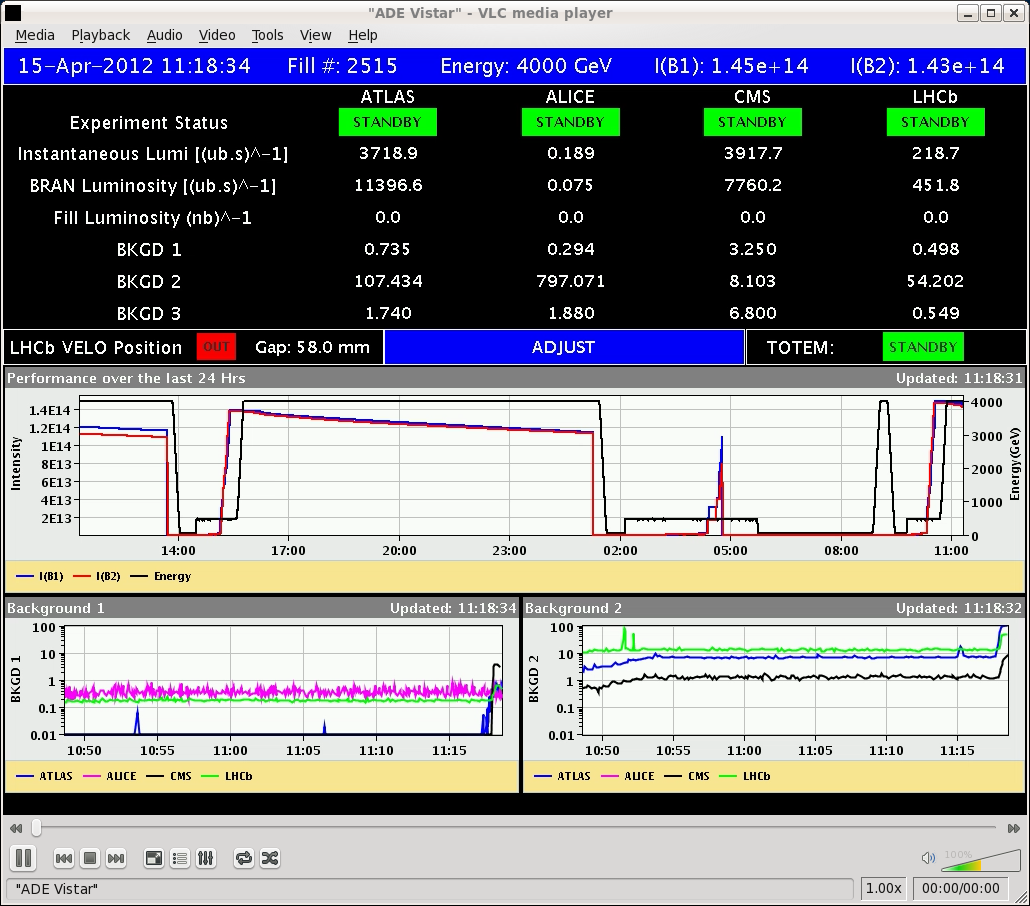 (minor) problems during pre-cycle: 
“TDI.4R8 has interlocks ... that disappear after some reset  (?)

Intervention on ROF.A81B2  (Access): MPE-piquet exchanged the switch on the EE system.
05:30h restart, precycle
Mon Morning
07:00h prepare machine with special filling scheme (Benedetto) 
          
*  VdM scans

* Abort Gap Cleaning test

* ? flip LHCb Polarity  ? 

 Restart  -> 1380
Week 15
1092
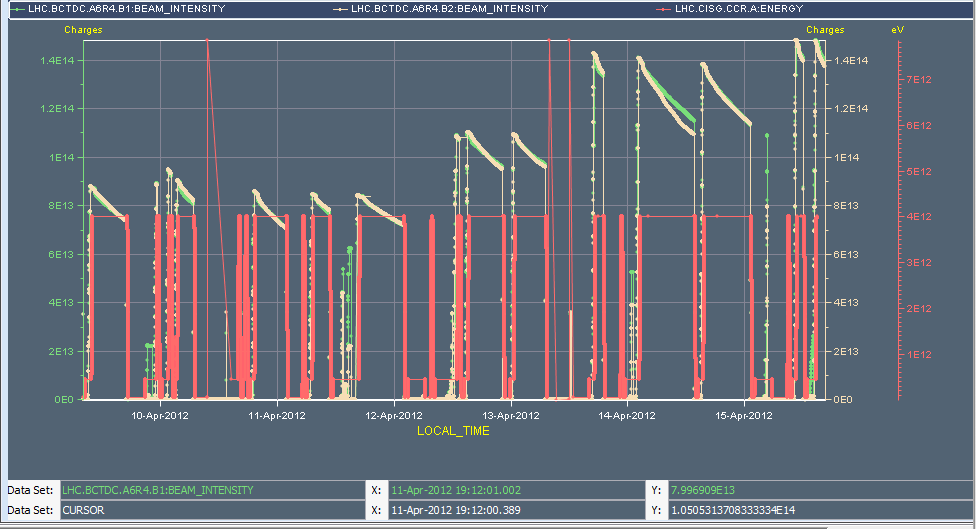 840
624
Week 15
Summary: 
	keep single bunch intensity on a level of Np = 1.3*10 11   	bunch number increased in steps
2-3 fills and 4-6 hours with 48b, 84b, 264b and 624b (cycle validation)
3 fills and 20 hours with  840b, 1092b, 1380b
Week 15
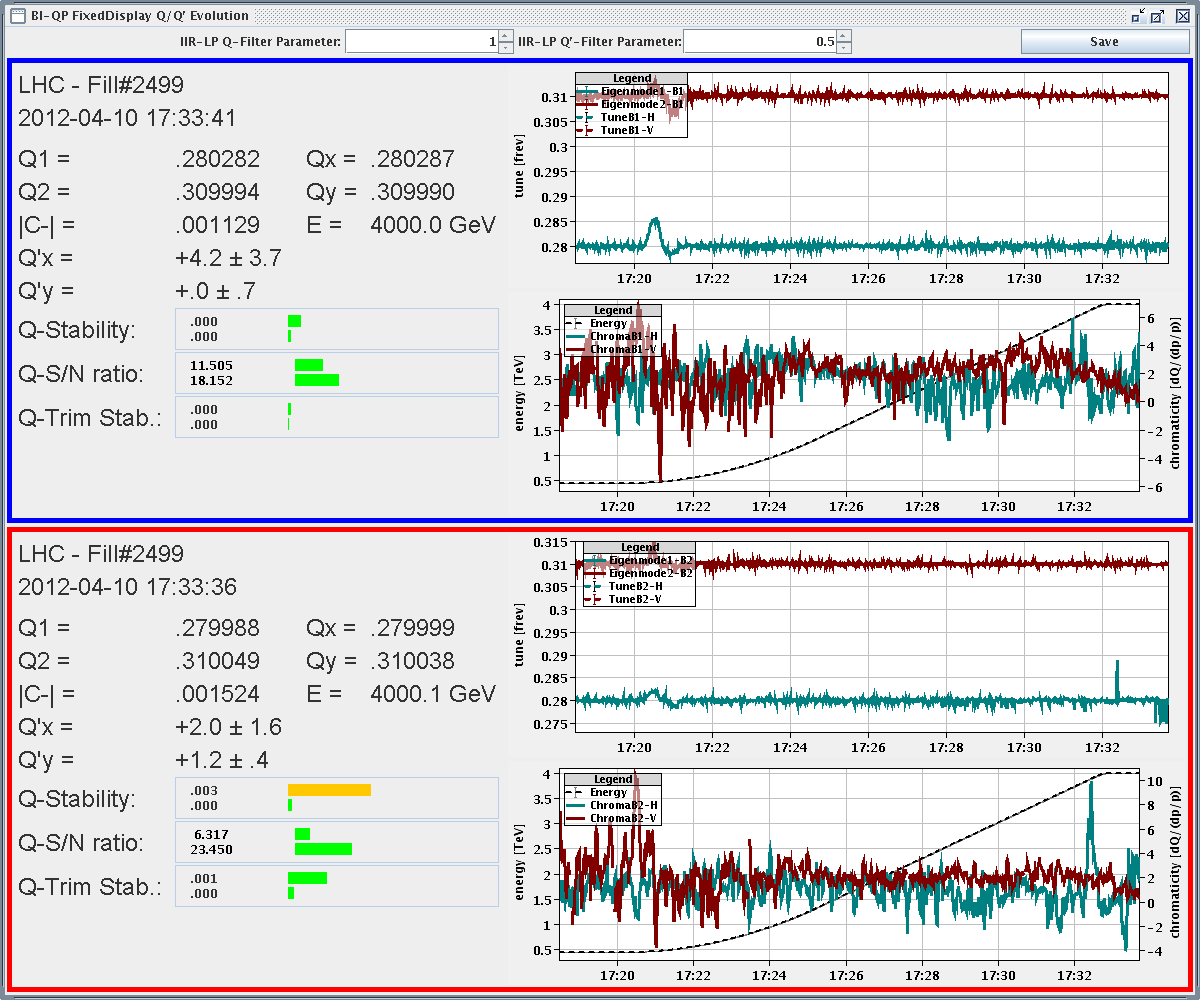 Q & Q’ on ramp
11-4-12
LHC status
Week 15
Transfer Line Steering:
           Injection set-up with 108 bunches 
   Chiara Bracco & Wolfgang Bartmann
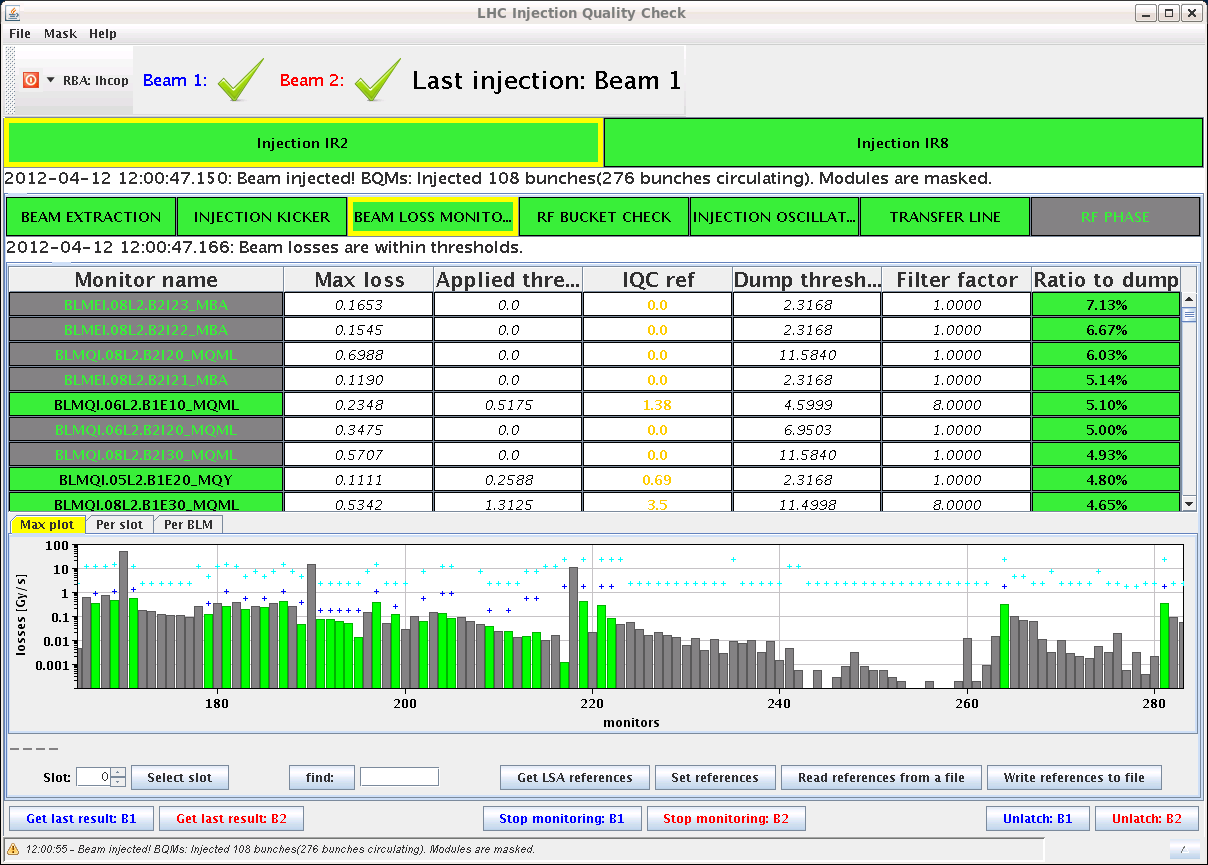 11-4-12
LHC status
Week 15
Main Hick-ups
	TCSG.5L3.B1  (Tue morning) mechanical problem with a roller screw
	                       blocked at inj. position, loss maps to validate: ✔

	Up to 77 % of dump threshold during collisions BP 
	          	          in general: lifetime “dips” during squeeze & adjust
	    	          Lift horizontal tunes to nominal before collisions – 		             losses down to 42% of dump threshold going into collisions
  	                         Raise thresholds of long RSs of MQWA BLMs
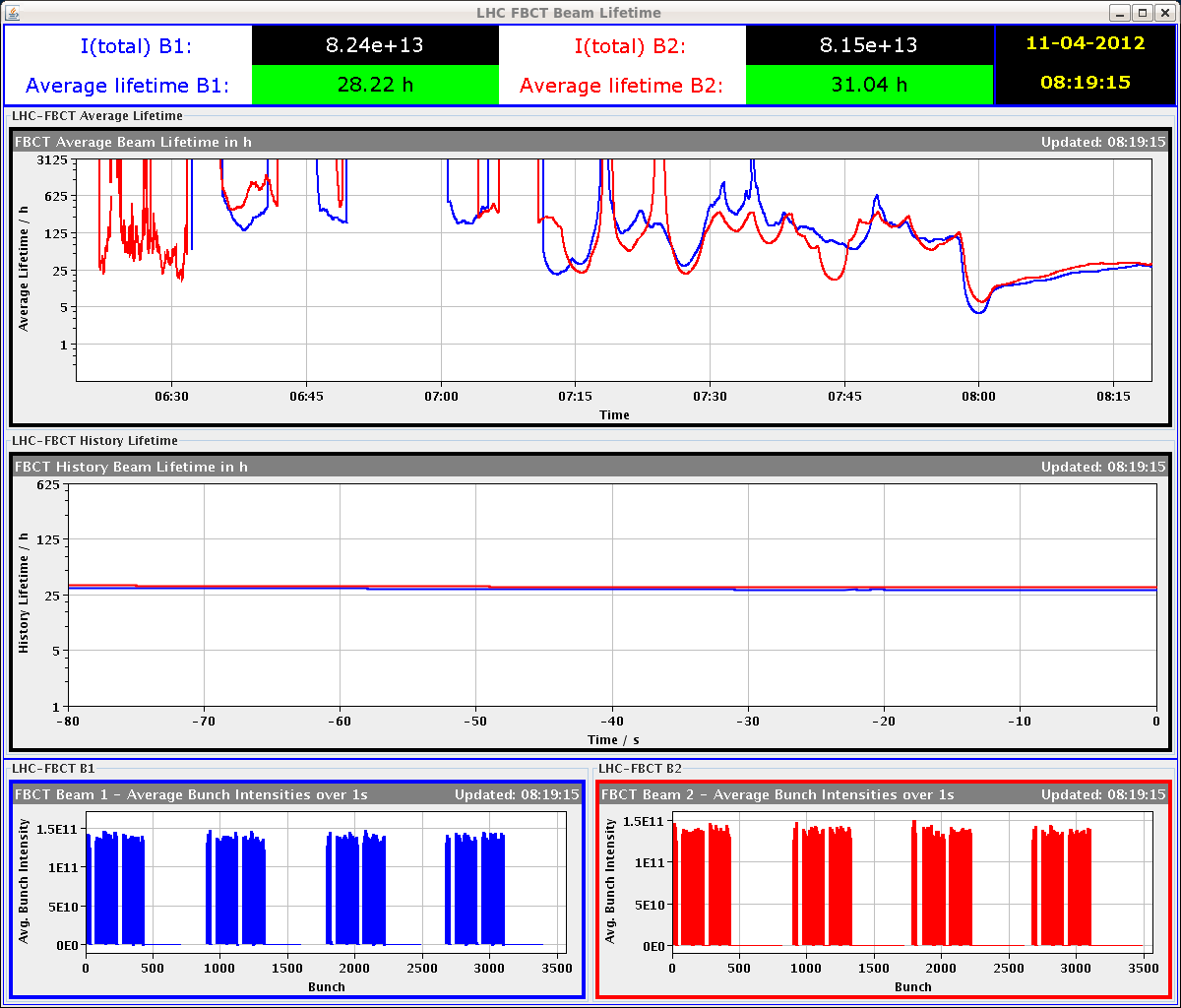 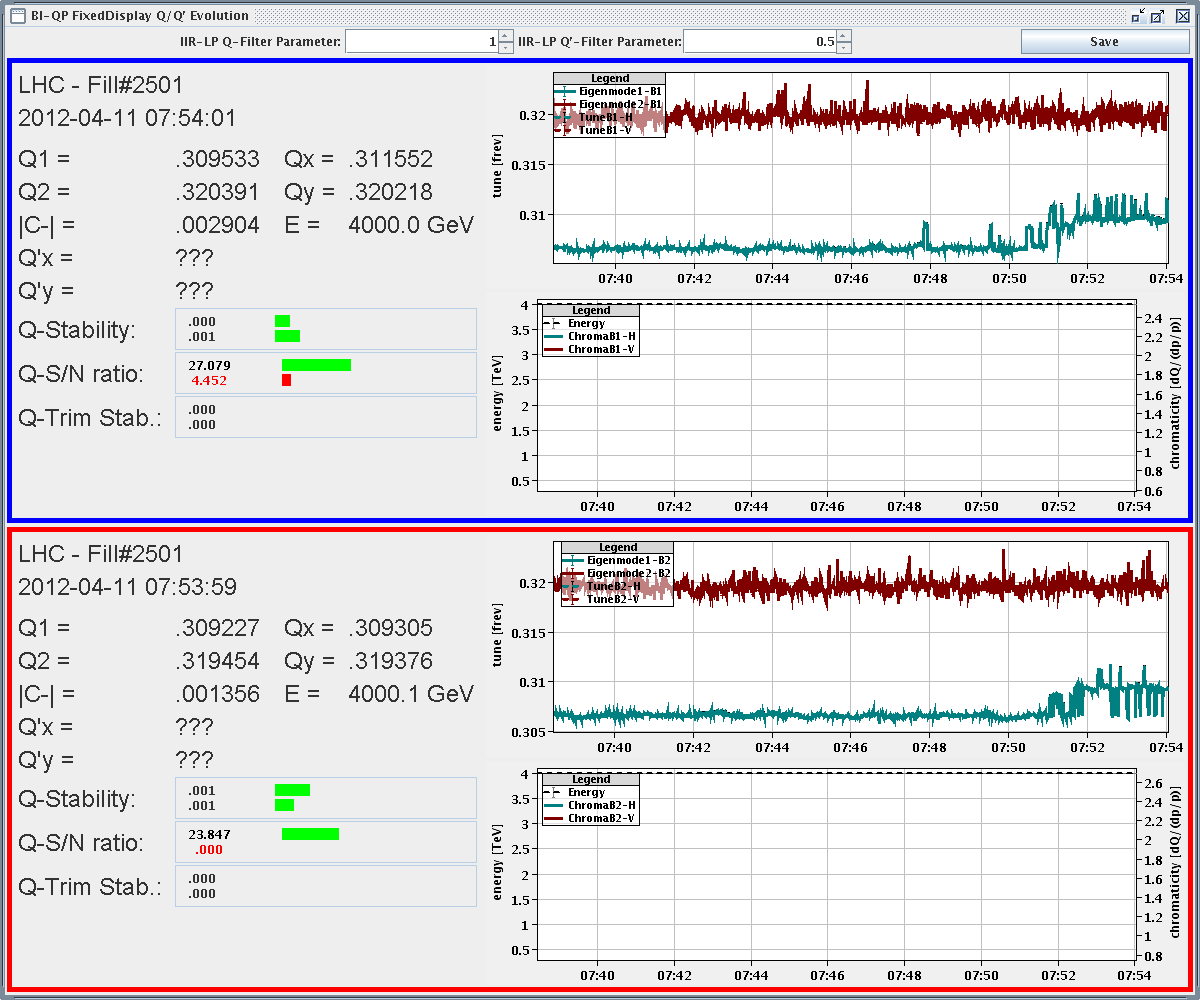 Threshold changes
All 48 monitors in family THRI_MQW (BLMs protecting warm quadrupoles) have their thresholds increase by a factor 2 in RS8-RS12 (integration windows from 0.8s and until 83s). 
The monitor factor is reduced from 1.0 to 0.5 and the Master threshold is properly scaled to keep the applied thresholds at the same level as before the change.
 Note that the applied thresholds are reduced from 23.17Gy/s to 11.58 in the integration windows of 2.5 ms and below due to the limit of the electronics. 
Two TCLA monitors in IP7 (BLMEI.06R7.B1E10_TCLA.C6R7.B1 and BLMEI.06R7.B1E10_TCLA.D6R7.B1) have their monitor factor increased by a factor 2 (from 0.1 to 0.2).
Eduardo Nebot Del Busto
Week 15
Main Worries:

	MKID Beam2  HV break down, only 25% pulse length

            UPS in point 6 (UA63) used in LBDS general racks  
		 asynchr. dump

            OFSU: problem of “zero references” 
			Check Orbit references before squeeze

	UFOS
Remark OFSU: 
Check Orbit references before squeeze
Wed Night
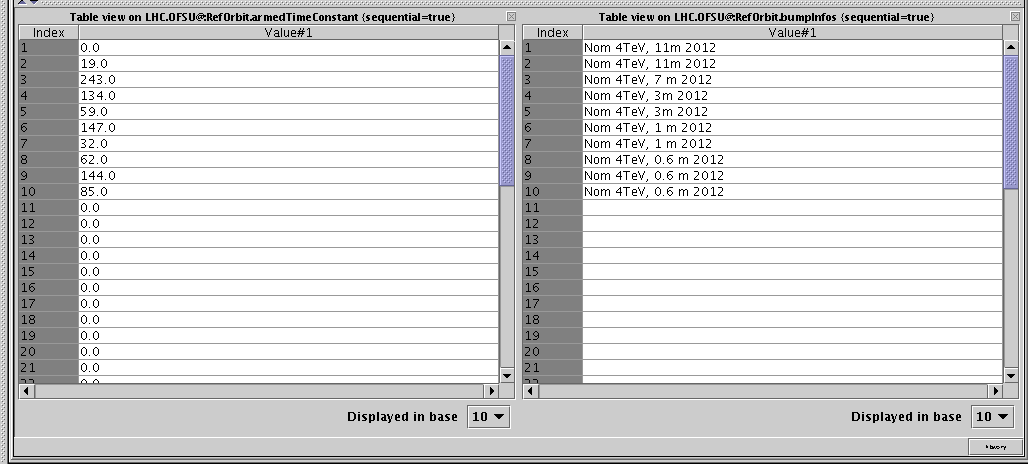 a new SIS interlock has been deployed which is checking that the reference orbit is not zero during the beam mode RAMP and SQUEEZE, andnot in SAFE BEAM.
 
two tasks have been added in the nominal sequence just after the loading of the reference orbits before the ramp and before the squeeze.
One task (CHECK ref orbit for ramp/squeeze) is reading back from OFSU the list of loaded reference and compare with the contents of the optics table. 
it is followed by a pop-up window which ask the operator to perform the same check in the YASP reference orbit panel. In addition, you can check more FESA fields, as explained at the end of the email and in the logbook of Wednesday 11/04/2012 night.In case the check task failed, showing that one reference was not loaded correctly, just repeat the previous task till the check is OK
Remark OFSU:  Check Orbit references before squeeze
3. The new SIS interlock is also dumping the beam during RAMP and SQUEEZE mode in case of crash of the OFSU (in this case, the OFSU iscoming back with the actual reference, but losing the next one to beplayed, cannot be recovered so we have to dump).

4. to avoid the crash of the OFSU (probably due to memory leak), it is now advice to restart the host OFSULHC_M on cs-ccr-ofsu during thepreparation for beam (can be done via DIAMON and a sequencer task will come soon)
UFO – 92% dump threshold (Fri morning)
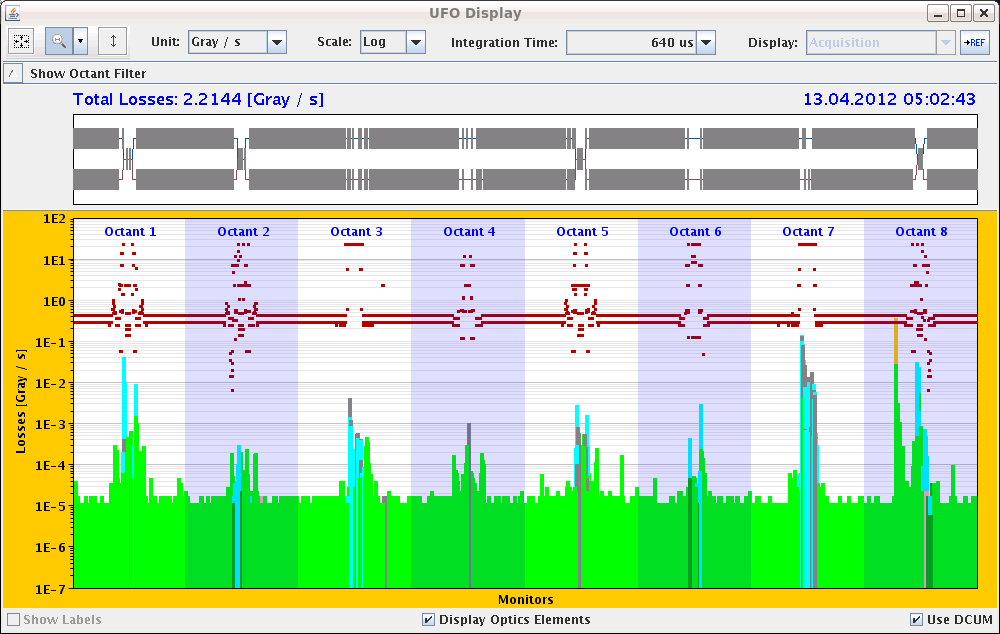 13-4-12
LHC status
Statistics (Alick):
Week 15
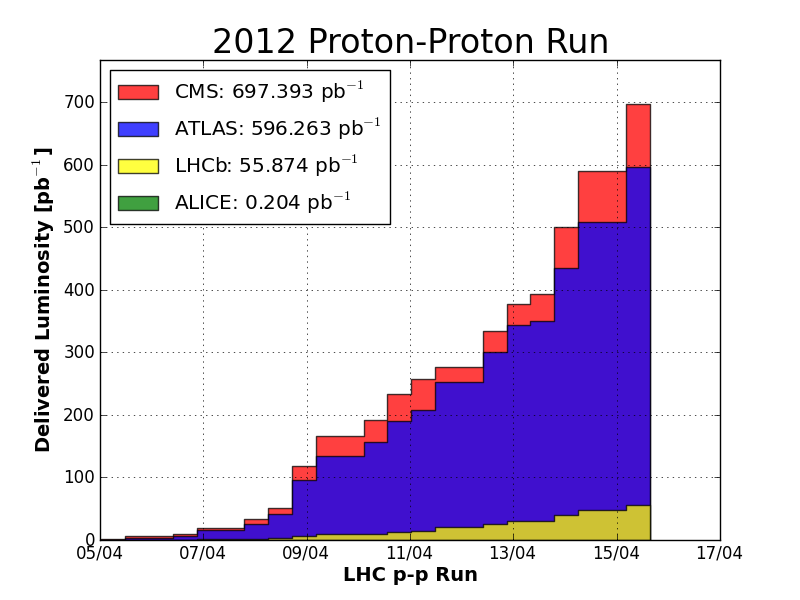 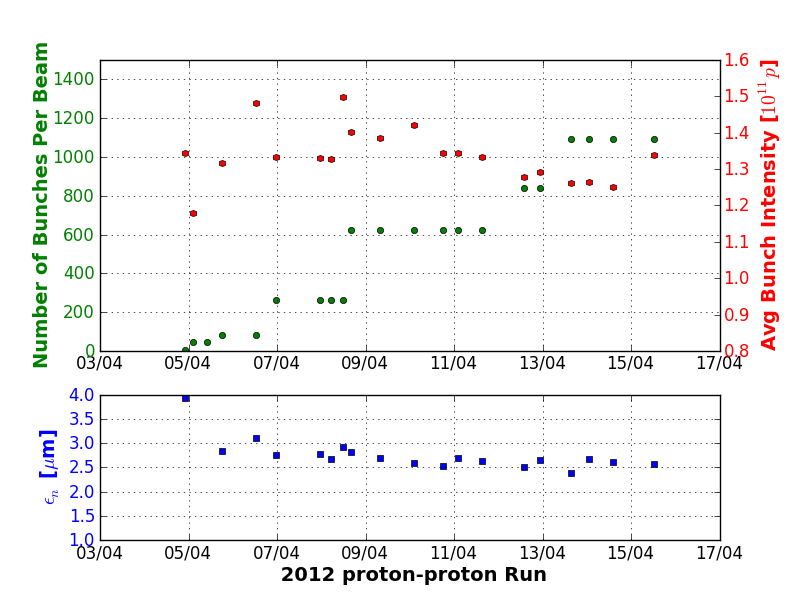 Statistics (Alick):
Week 15
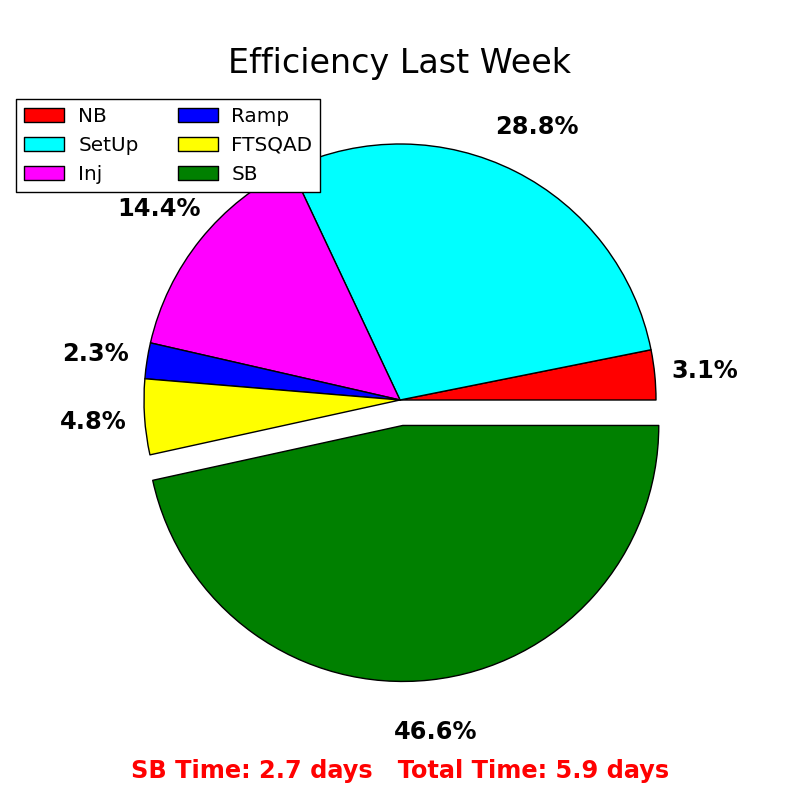 machine performance: